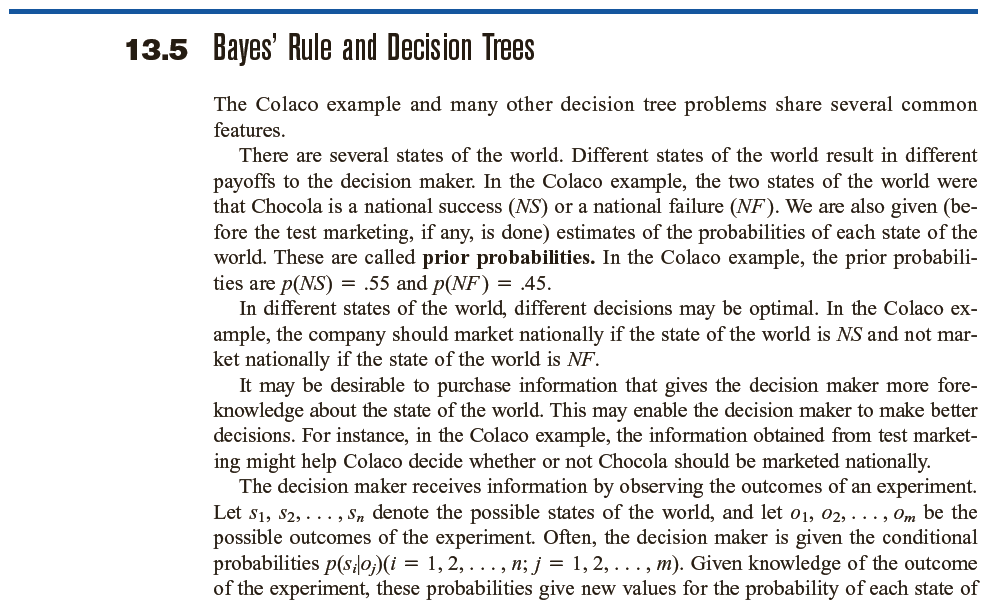 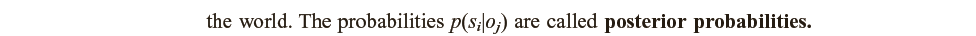 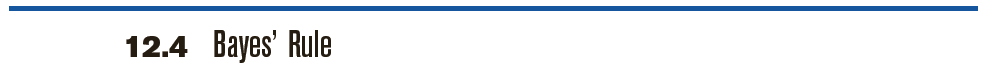 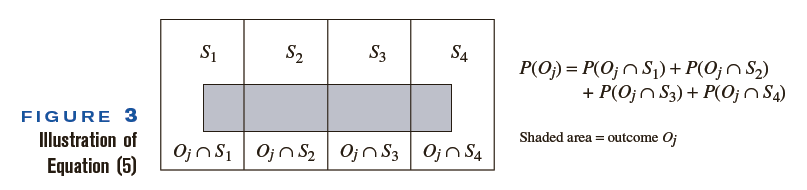 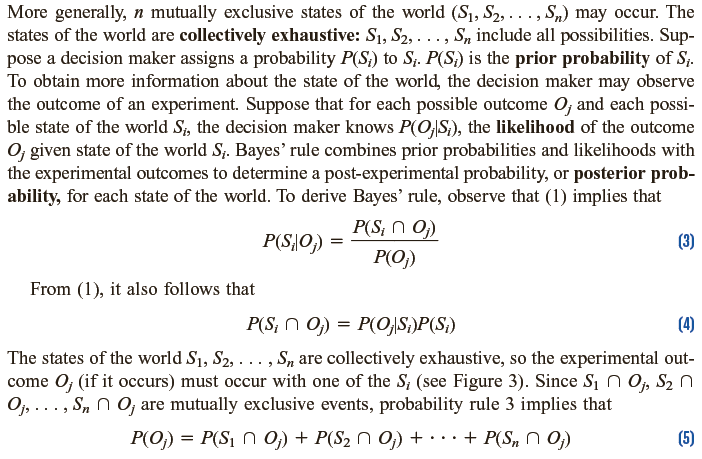 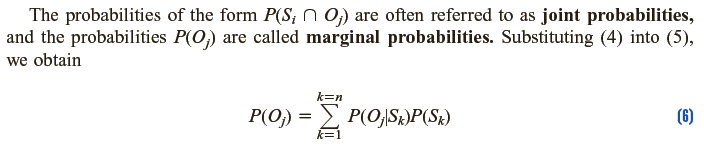 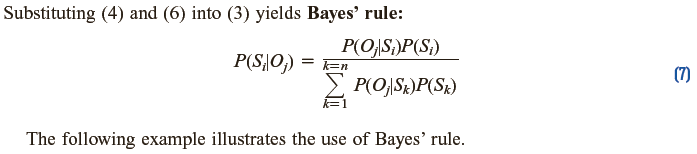 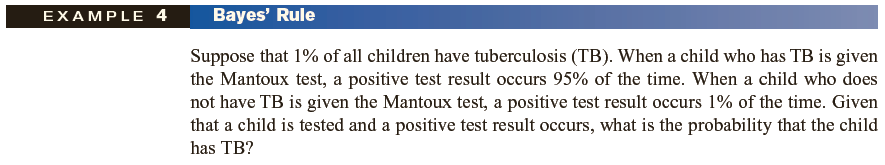 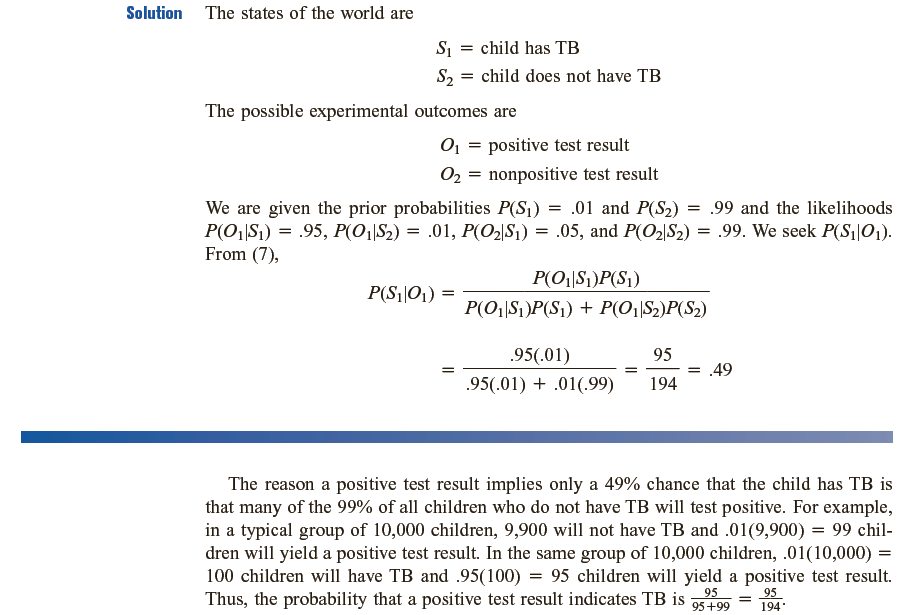 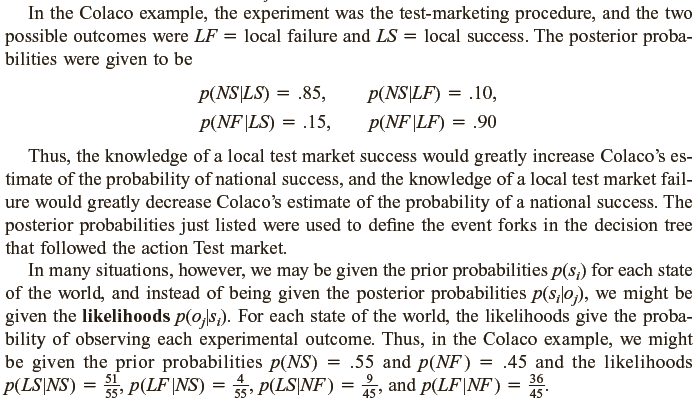 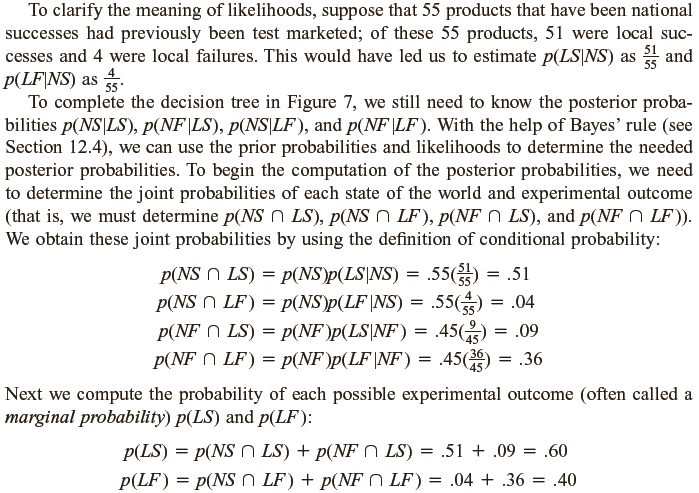 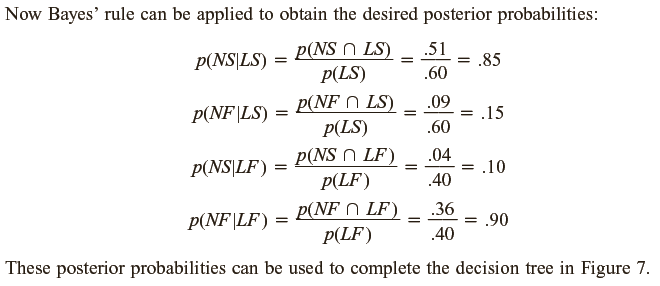 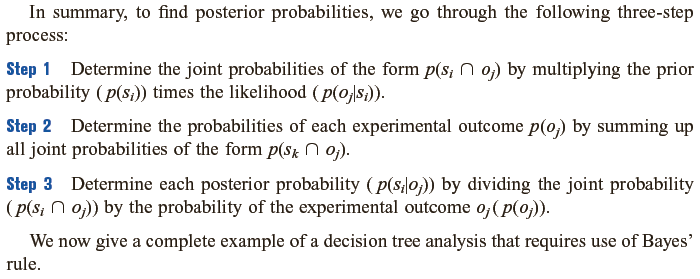 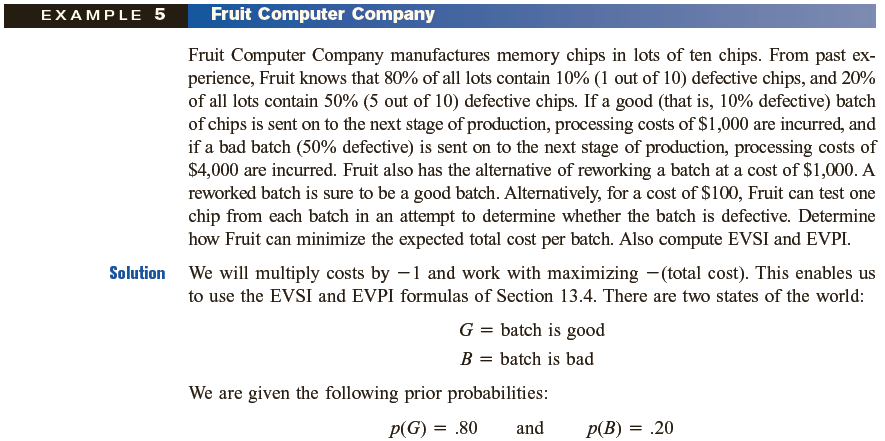 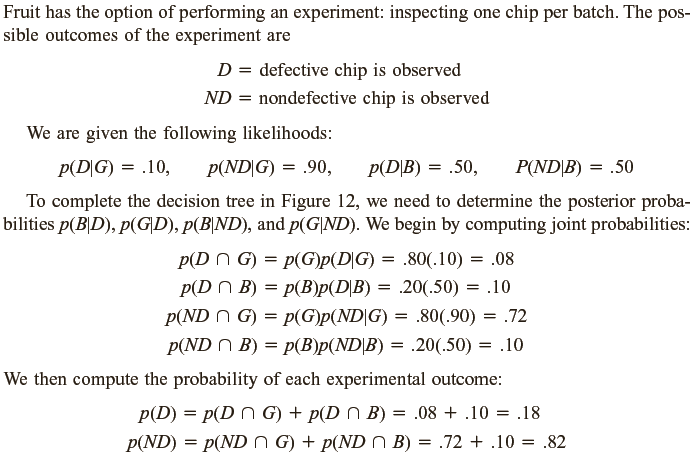 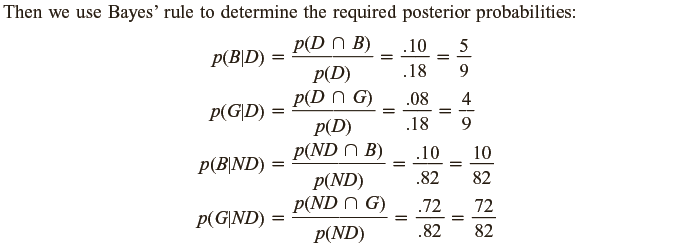 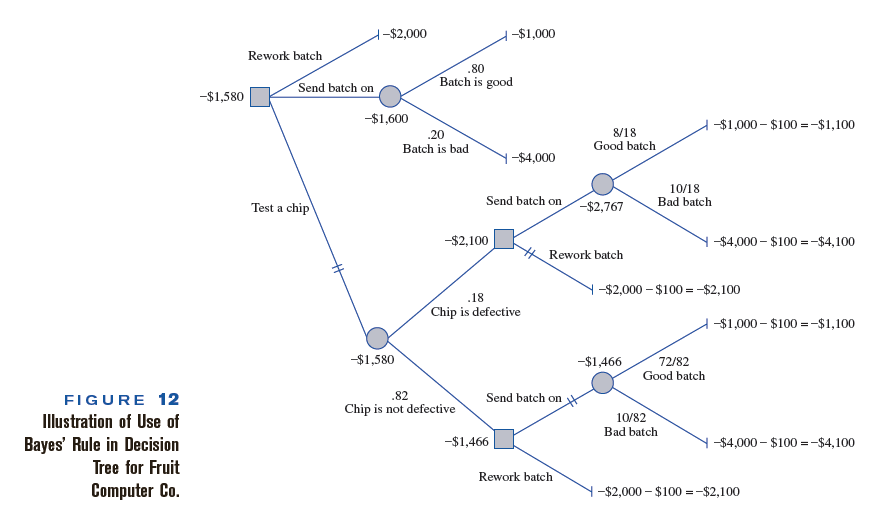 EVWOI=-1600
(With cost -100)
EVWSI=-1580-(-100)=-1480
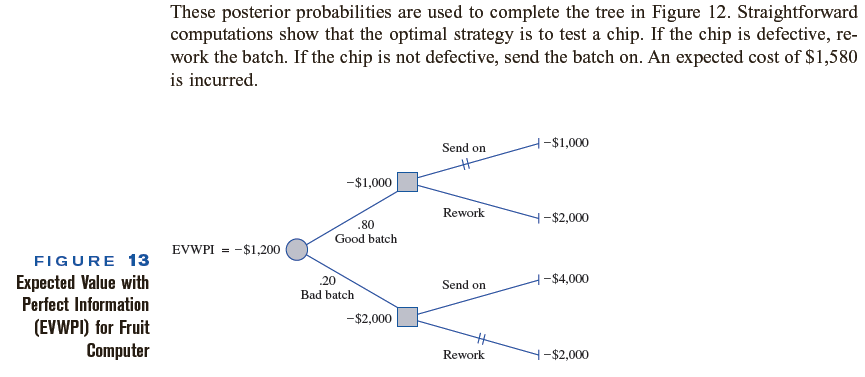 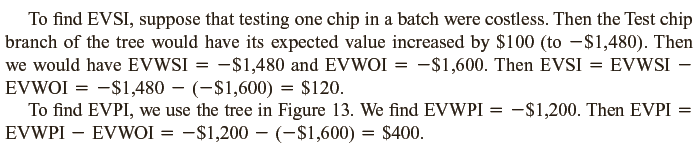